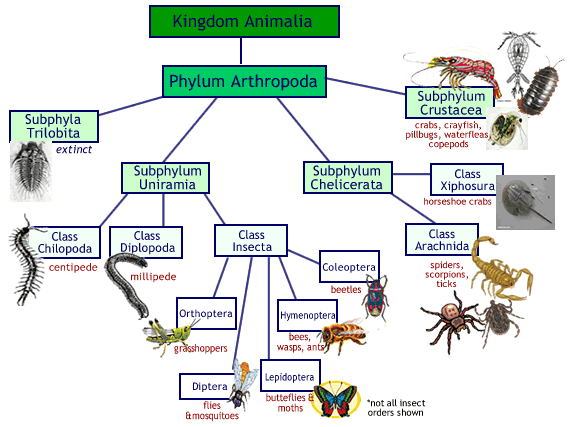 Arthropoda
Characteristics
Makes up 75% of all animal species. Total number of arthropod species is MORE than all other species combined.
Included insects, spiders, and crustaceans
Arthropod means “Jointed Foot”
All arthropods have jointed appendages
Characteristics
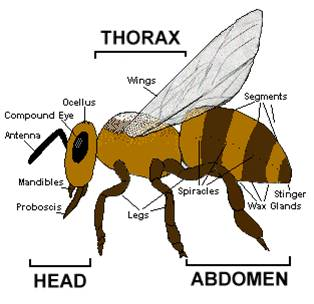 Segmented body
Adults have 3 segments  head, thorax, and abdomen
Some have a fused head and thorax  the cephalothorax
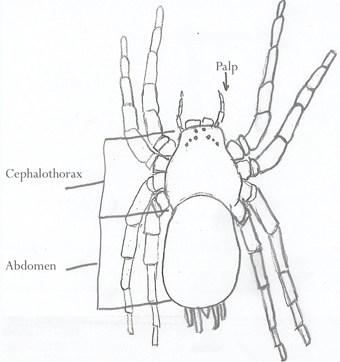 Characteristics
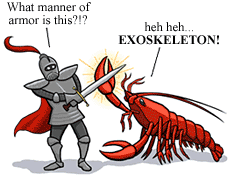 Exoskeleton for protection and support
Exoskeleton is shed during molting
Made of chitin
Ecdysis
Periodic shedding of the exoskeleton
Necessary as the arthropod grows
4 Stages:
Glands secrete enzymes
New procuticle and epicuticle are secreted
Old exoskeleton splits
Calcium carbonate deposits harden the new exoskeleton
Arthropods are vulnerable to predators for a few hours as the new exoskeleton hardens
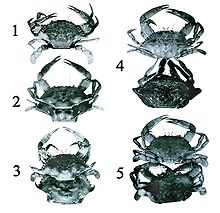 Characteristics
Open circulatory system
Hemocoel: Internal cavity for the open circulatory system
Fluid surrounds the organs for the exchange of nutrients, wastes and gases
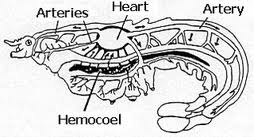 Characteristics
Compound eyes (have many individual units)
Excretory structures called Malpighian tubules
Wings in many of the groups
Respiration using spiracles and trachea
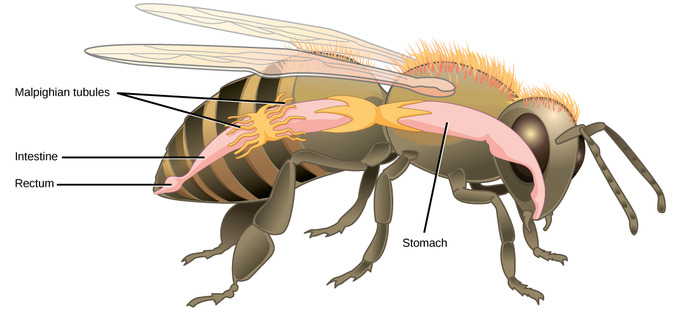 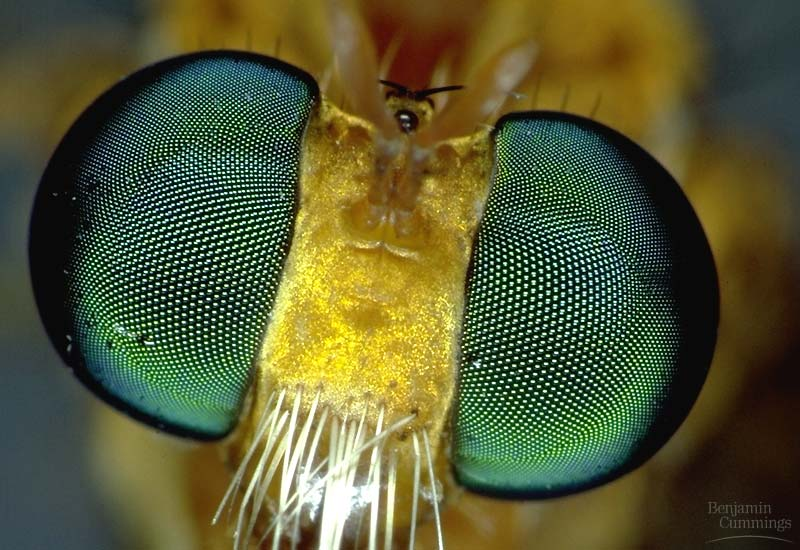 Subphylum Chelicerate
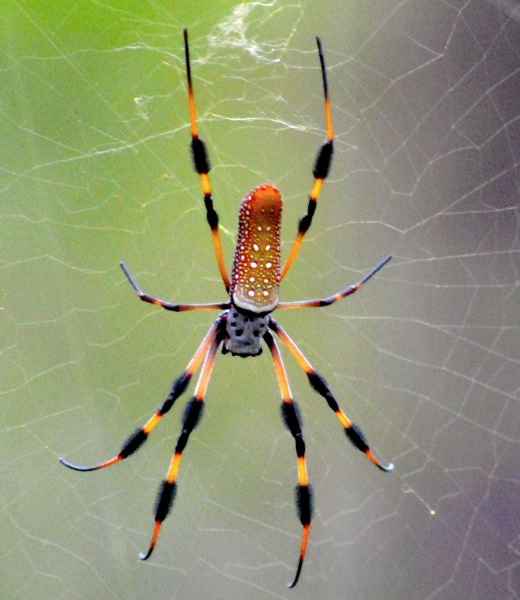 Includes (Class Arachnida) spiders, ticks, scorpions, mites and horseshoe crabs
Have a cephalothorax (fused head& thorax) and abdomen
No antenna
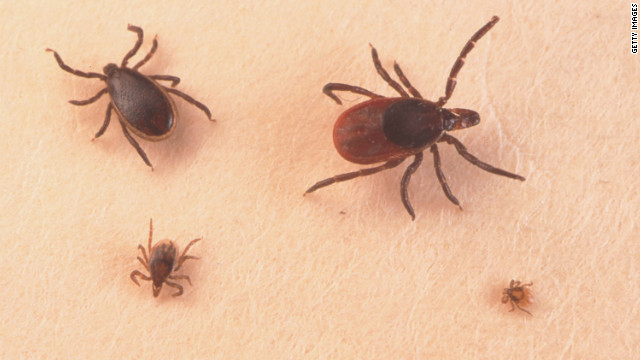 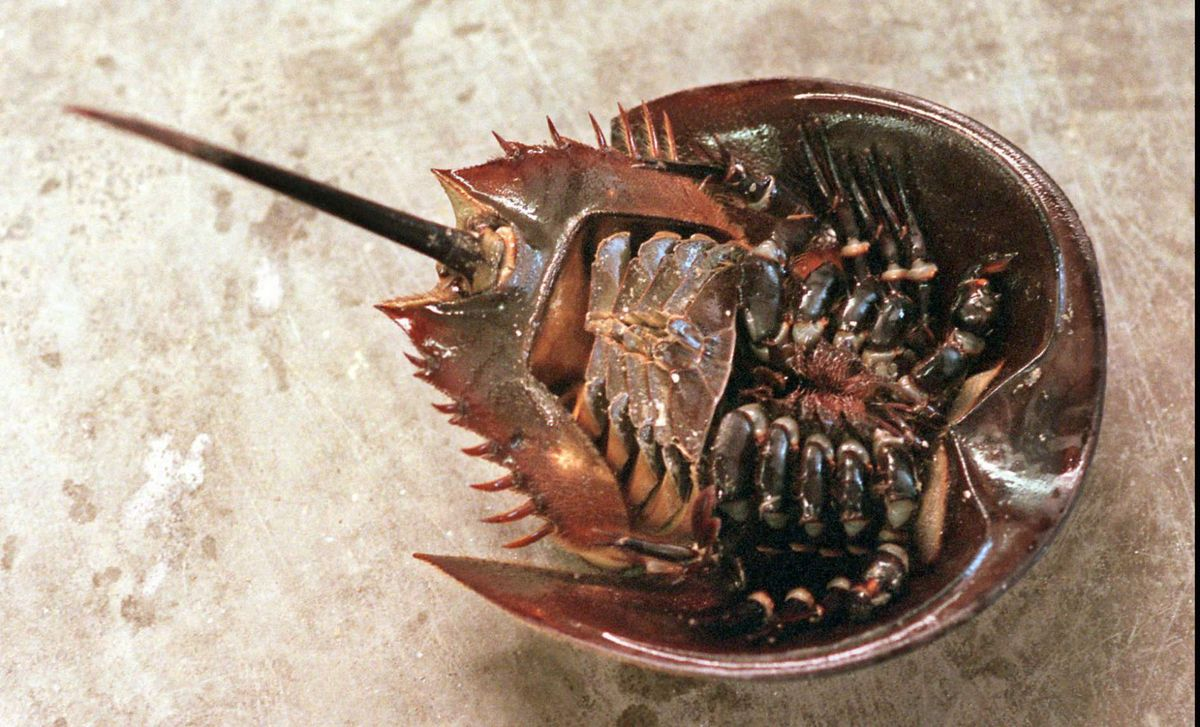 Subphylum Chelicerate
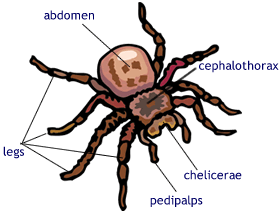 Spinnerets in spiders make webs
Have 6 pairs of jointed appendages:
Chelicerae - claws or fangs (1 pair) - (spiders have venom)
Pedipalps - used for feeding, sensing, transferring sperm (1 pair)
Walking legs - movement (4 pairs)
Subphylum Crustacea
Marine members include shrimp, lobster, barnacles, & crabs
Terrestrial crustaceans called isopods (pillbugs or roly-poly's)
Freshwater members include crayfish and daphnia
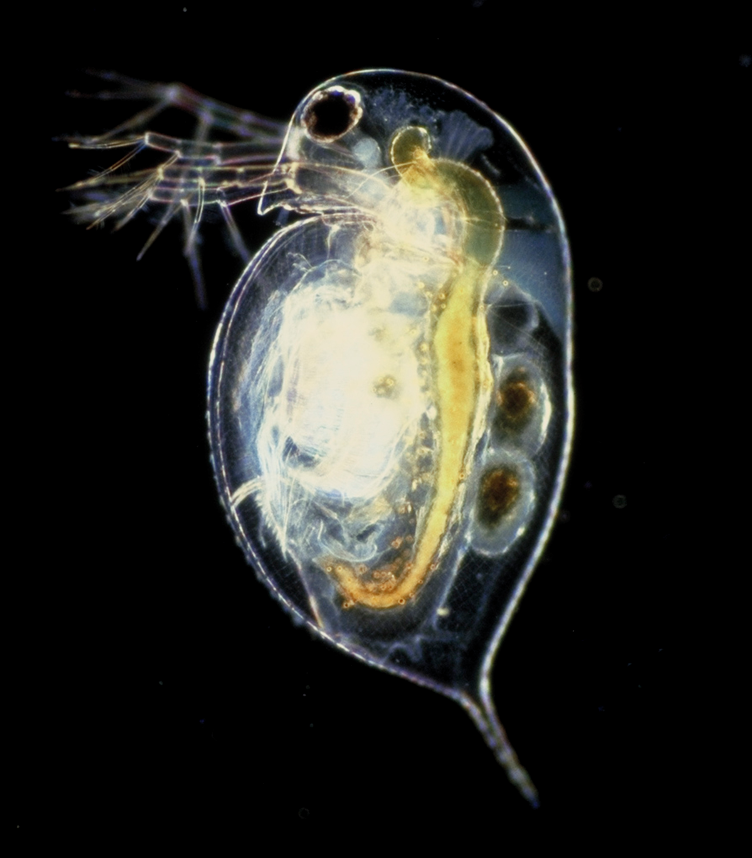 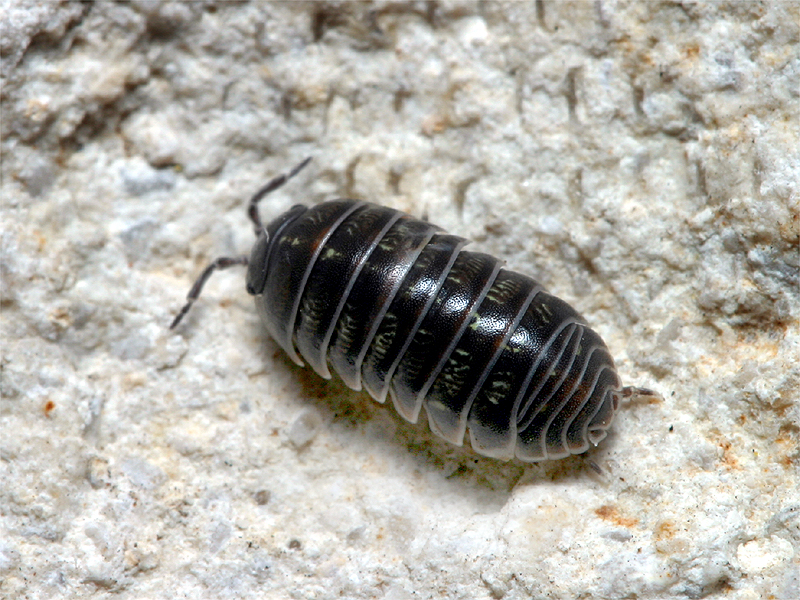 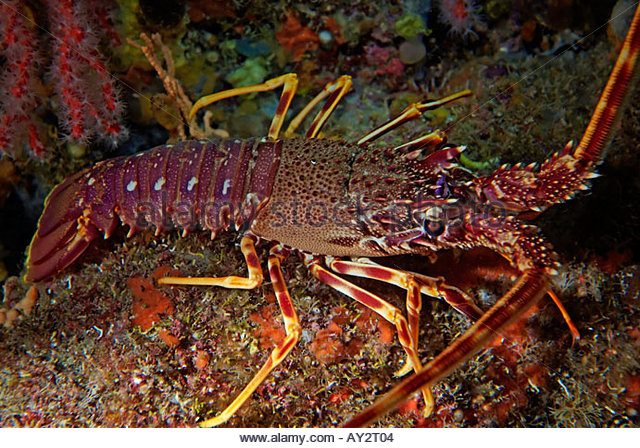 Subphylum Crustacea
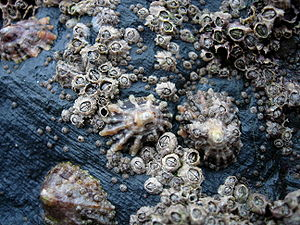 All have mandibles for chewing or tearing
Have cephalothorax & abdomen
Barnacles are sessile
Lobsters and large custraceans are called Decapods (Deca=10)
Have 10 pairs of jointed appendages
Breathe through gills
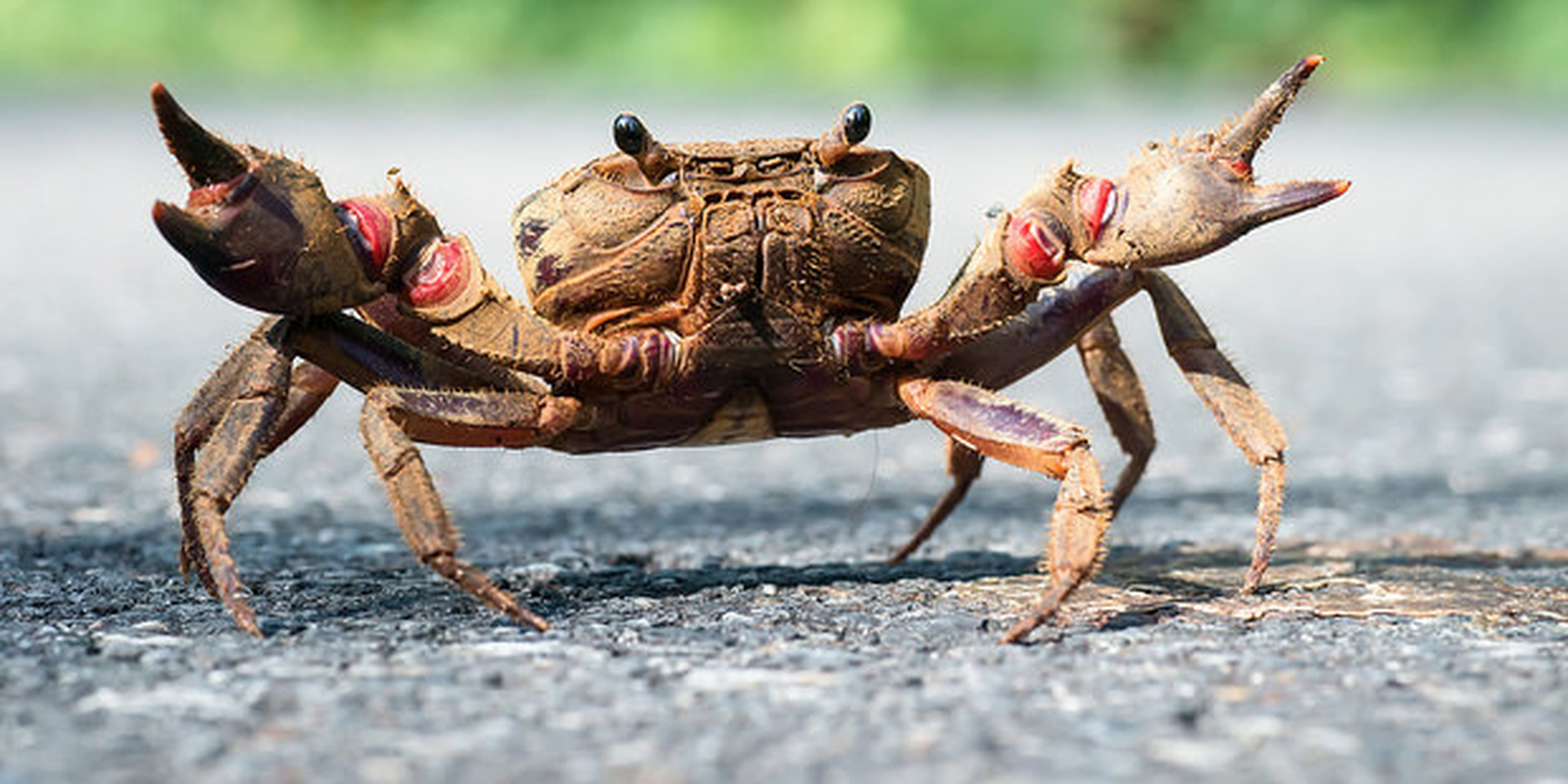 Subphylum Uniramia
Includes 3 classes --- Chilopoda (centipedes), Diplopoda (millipedes), and Insecta
Class Chilopoda
Centipedes (predators)
Name means "100 legs"
Flattened body
Have 1 pair of legs per body segment
Pincers can inject venom
Class Diplopoda
Millipedes
Name means "1000 legs"
Have 2 pairs of legs per body segment
Rounded body
Scavengers or herbivores
Class Insecta
3 pairs of legs
3 body parts - head, thorax, abdomen
Wings in most
All appendages attach to the thorax
9-11 segments in abdomen
Mandibles for chewing
Insect Life Cycle
Metamorphosis - dramatic physical change
Complete metamorphosis: Larva pupa  adult (example: butterflies)Incomplete metamorphosis: Egg nymph adult (example: crickets)
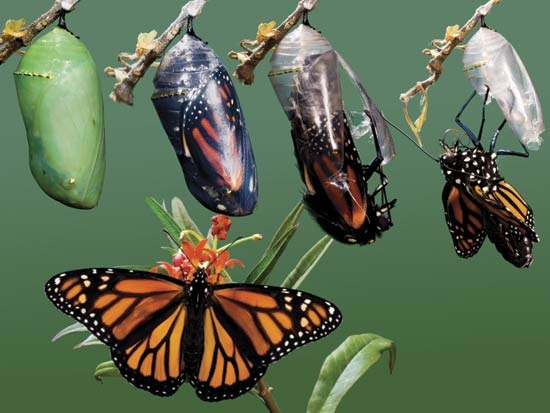 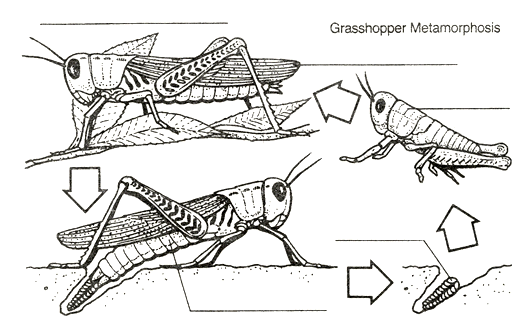 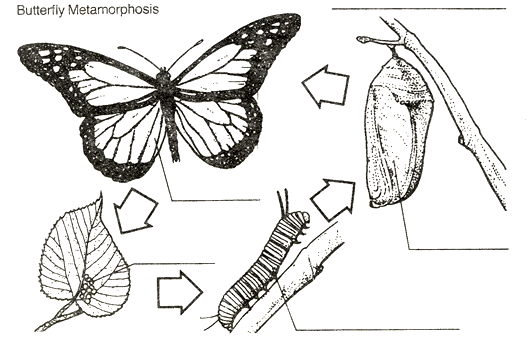 Social Insects
Honeybees  
Queen: Lays eggs (1 queen per hive)
Drones: a few males to fertilize eggs
Workers: all infertile females
Termites
Reproductives (king, queen, swarmers)
Soldiers
Workers
Some wasps